Родительское собрание« Подготовка к ГИА в 9 классах»
28.01.2021
Результаты защиты ИИП -9: 69 обучающихся
Обучающимся, которые набрали от 15до16 баллов рекомендовано принять участие в конференции «Шаги в науку»
Дударева Лада 9 «А»                     Ухова Екатерина 9 «Б»
   Журавлев Даниил 9 «А»                 Феллер Софья 9 «Б»
   Бессонова Екатерина 9 «Б»         Бакланова Татьяна 9 «В»
   Гефель Егор 9 «Б»                        Мерзачанова Милана 9«В»
  Джигкаева Виктория 9 «Б»         Понаморенко Алина 9 «В»
  Лагздина Ева 9 «Б»                       Придюк Арина 9 «В»
  Прямосудова Виктория 9 «Б»      Рыбин Данил 9 «В»
  Темербекова Жанель 9 «Б»           Смотров Валентин 9 «В»
Успеваемость в 9-х классах 2020-2021 учебный год
Результаты успеваемостив 9-х классах
Закончили  2 четверть 2020-2021 учебного года на отлично:
Дударева Лада  9«А»
Бессонова Екатерина   9«Б»
Прямосудова Виктория  9«Б»    
Ухова Екатерина 9«Б»
Бакланова Татьяна  9«В»
Калмышева Анжелика 9«В»
С одной «4»: 1 обучающийся по предмету ( Русский язык)
С одной «3»: 1 обучающийся по предмету ( Литература)
Неуспевающие: 1 обучающийся.
Результаты пробного ОГЭ- математика
Учебные достижения 9-х классов
Призёры муниципального этапа ВсОШ-20:
Занкина Ксения 9«А» 
(предмет: География)
Бессонова Екатерина 9 «Б»
(предмет: Литература)
Володькова  Елизавета 9 «Б»
(предмет: Английский язык)
Научно-техническая конференция «Инжиниринг  4.0: Нефтехимия и информационные технологии» Диплом 1 степени: 
Бакланова Татьяна 9 «В»
Подготовка  к ГИА-9
Подготовка  к ОГЭ по математике:
9 А -четверг (7 урок)- I часть заданий, пятница (7 урок)- II часть заданий.
9 Б- четверг (7 урок)- I часть заданий, пятница (7 урок)- II часть заданий.
Решение задач повышенной трудности по математике:
9 В- понедельник (6 урок). 
Подготовка к ОГЭ и итоговому собеседованию по русскому языку ведется на уроках русского языка по расписанию.
Организованное Горячее питание
Новогодний КВН-2021
24 декабря состоялся традиционный Новогодний КВН в 9-11 классах.
В номинации «Команда -открытие года» победила команда 9Б класса 
«5 минут».
В номинации «Оригинальность - наше кредо» победу одержала команда 9В класса.
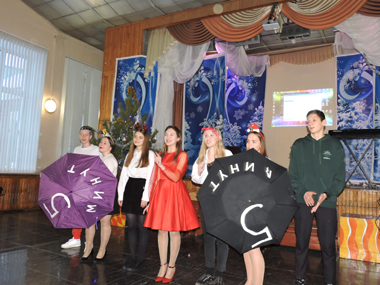 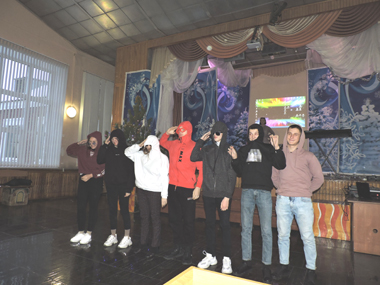 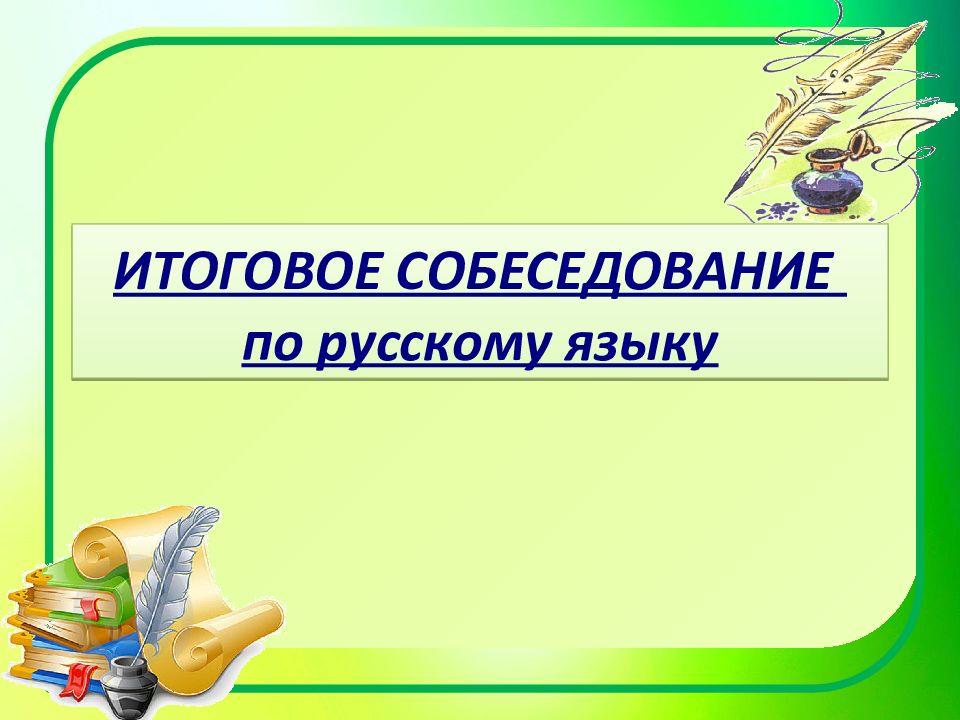 Министерство образования Омской области
Итоговое собеседовние по русскому языку
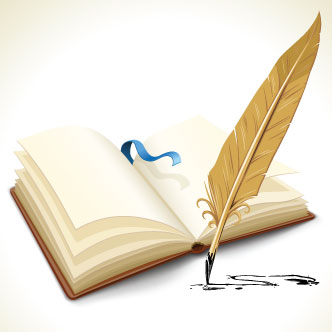 г. Омск, 2019
Документы, регламентирующие организацию и проведение итогового собеседования
Приказ Министерства просвещения Российской Федерации и Федеральной службы по надзору в сфере образования и науки от 07.11.2018 № 189/1513 «Об утверждении Порядка проведения государственной итоговой аттестации по образовательным программам основного общего образования»


Приказ Министерства образования Омской области от 31.01.2019 № 4 «Об утверждении Порядка проведения итогового  собеседования по русскому языку»
Сроки проведения итогового собеседования
Продолжительность проведения – 15 минут

Для участников с ОВЗ, детей-инвалидов и инвалидов время увеличивается на 30 минут 

Итоговое собеседование начинается в 09.00 часов по местному времени
Во время проведения итогового собеседования запрещено
!	иметь при себе средства связи, фото, аудио и видеоаппаратуру 

!!	справочные материалы, письменные заметки и иные средства хранения и передачи информации
Тиражирование заданий для итогового собеседованияВ день проведения итогового собеседования не ранее 07.30 часов по местному времени ответственный организатор образовательной организации с помощью технического специалиста получает с сайта РИАЦ и тиражирует материалы для проведения итогового собеседования
Телефоны «горячих» линий:
Министерство образования Омской области: 8 (3812) 24-76-79
  Региональный информационно-аналитический центр системы образования Омской области: 8 (3812) 37-74-92
Структура итогового собеседования 
по русскому языку
Задание № 1
Чтение вслух небольшого текста
Задание № 3
Монологическое высказывание (это может быть описание, повествование, рассуждение)
Задание № 2 
Пересказ прочитанного текста
Задание № 4  
Участие в диалоге 
с экзаменатором-собеседником
На протяжении всего времени ответа ведется аудиозапись!
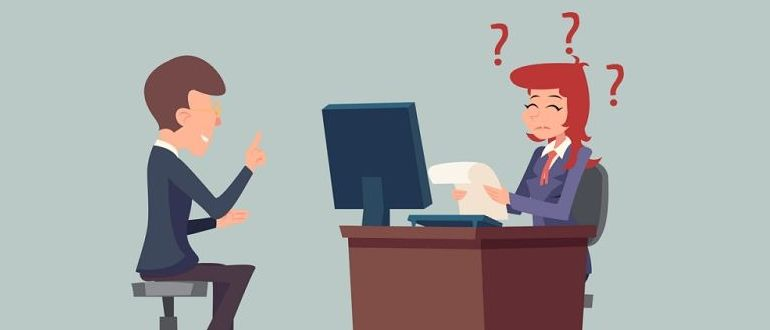 Зачет
Незачет
Для получения «зачета» необходимо набрать                     10 баллов
Ознакомление с результатами 
итогового собеседования
Проверка ответов участников итогового собеседования по русскому языку завершается не позднее чем через 5 календарных дней с даты его проведения
Руководители образовательных организаций не позднее 
2 рабочих  дней после получения от органов местного самоуправления, осуществляющих управление 
в сфере образования результатов итогового 
собеседования обеспечивают ознакомление 
с ними обучающихся и (или) их родителей 
(законных представителей)
Срок действия итогового собеседования 
как допуск к ГИА – БЕССРОЧНО
Повторный допуск к проведению 
итогового собеседования в текущем учебном году
Обучающиеся, получившие «незачет»
Обучающиеся, не явившиеся по уважительным причинам, подтвержденным документально
Обучающиеся, не завершившие итоговое собеседование по уважительным причинам, подтвержденным документально